Crowd++: Unsupervised Speaker Count with Smartphones
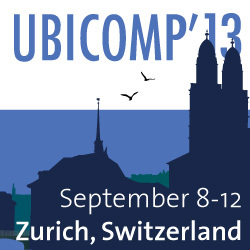 ACM UbiComp’13
September 10th, 2013
Chenren Xu, Sugang Li, Gang Liu, Yanyong Zhang, 
Emiliano Miluzzo, Yih-Farn Chen,  Jun Li, Bernhard Firner
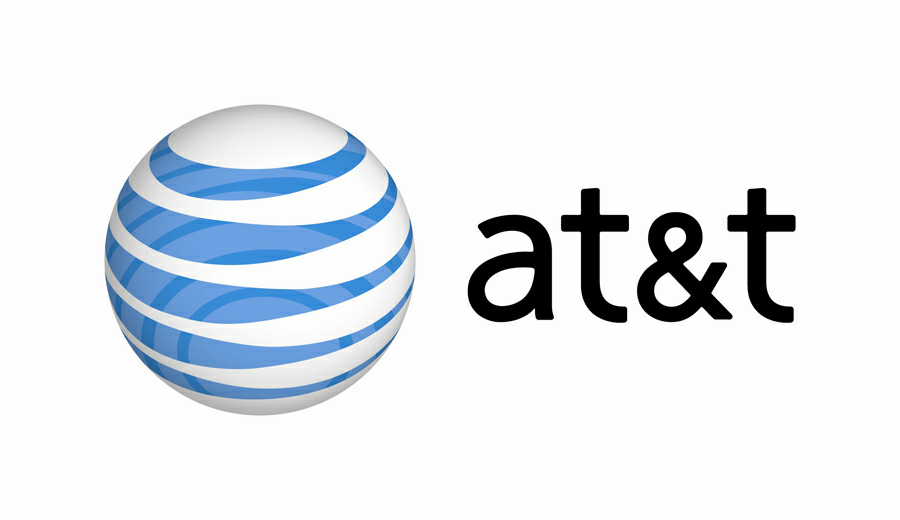 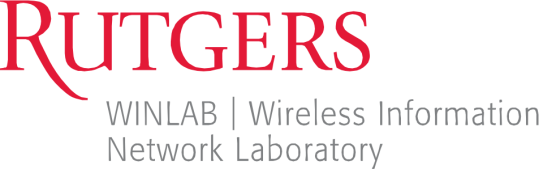 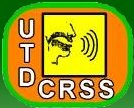 Scenario 1: Dinner time, where to go?
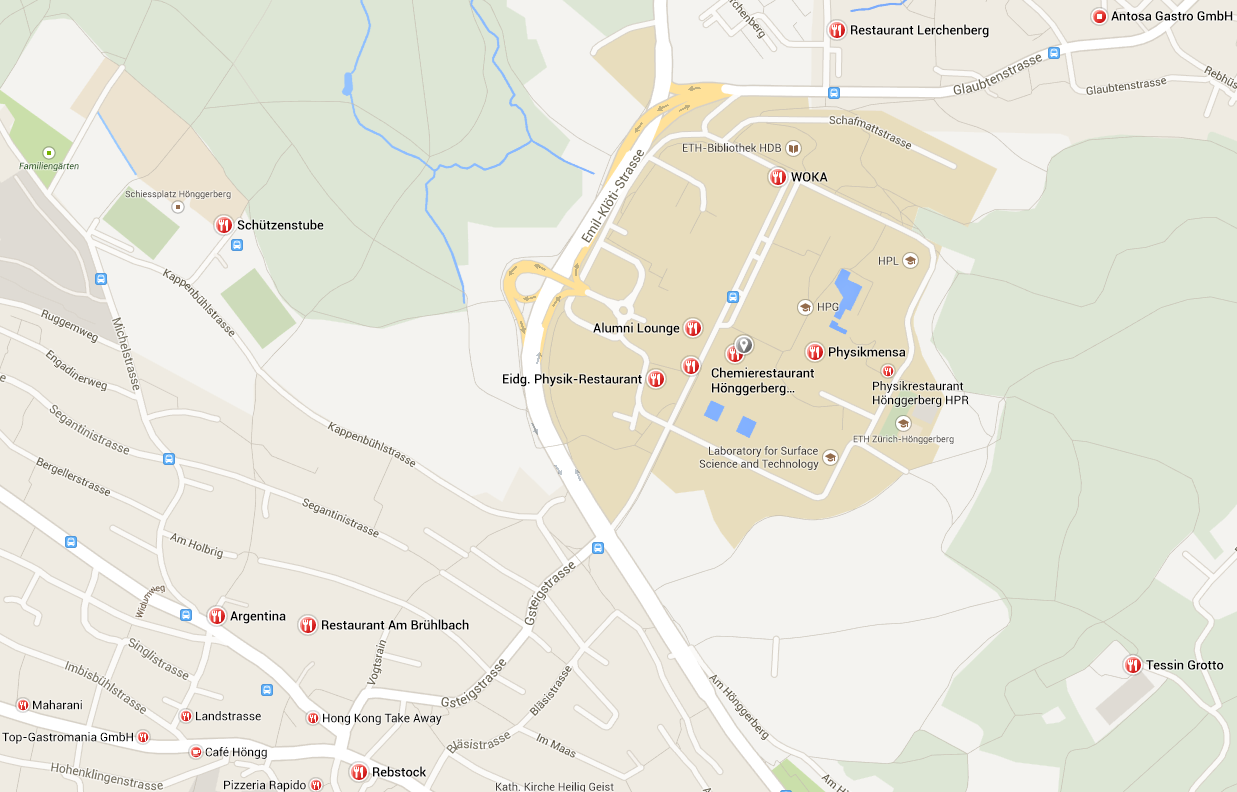 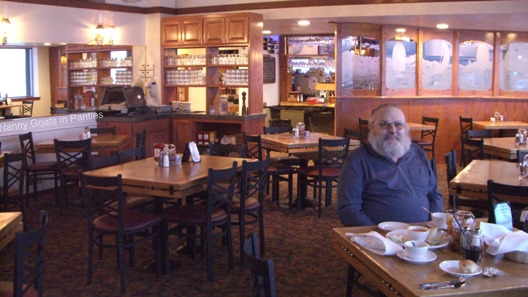 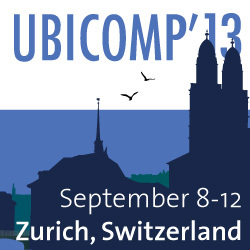 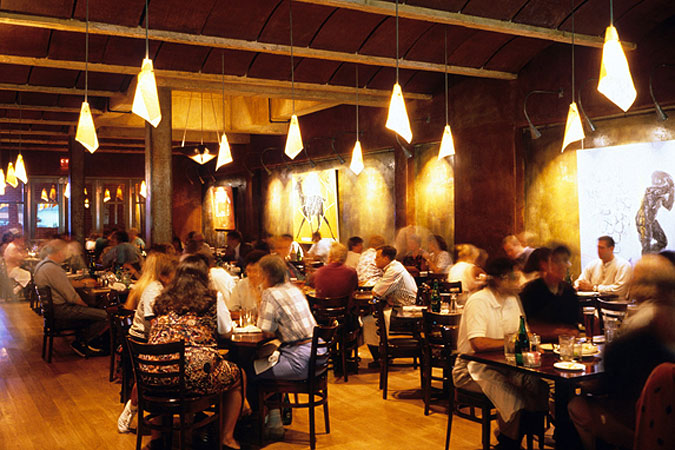 I will choose this one!
2
Scenario 2: Is your kid social?
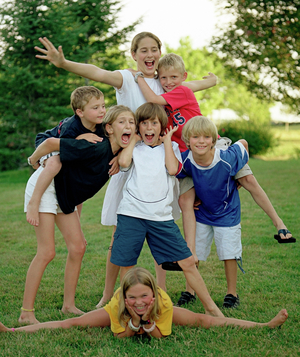 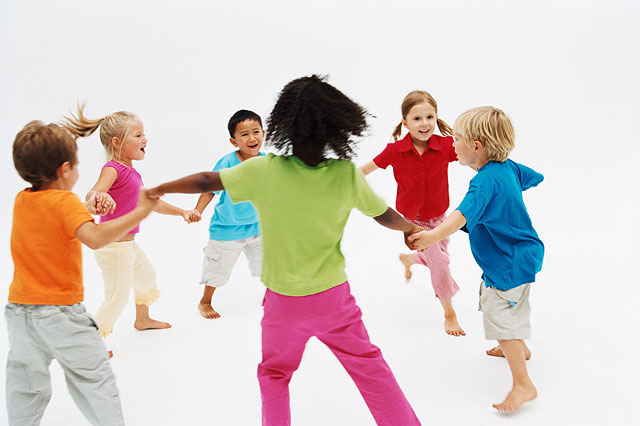 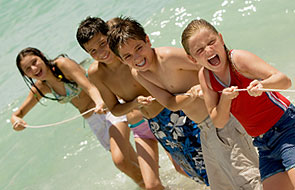 3
Scenario 2: Is your kid social?
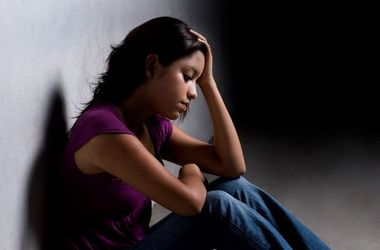 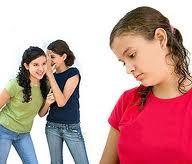 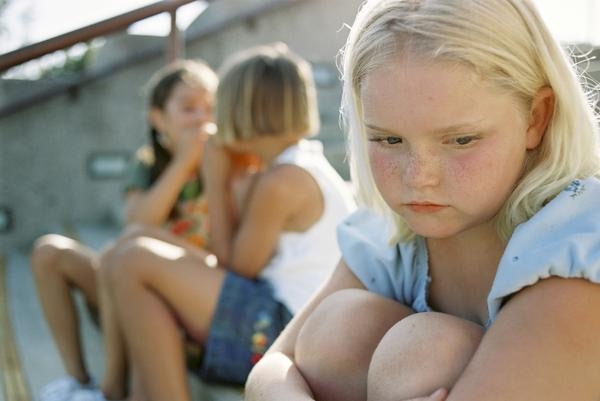 4
Scenario 3: Which class is attractive?
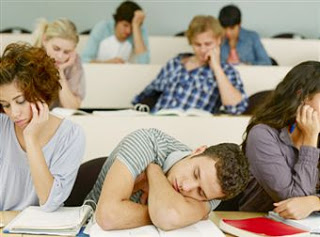 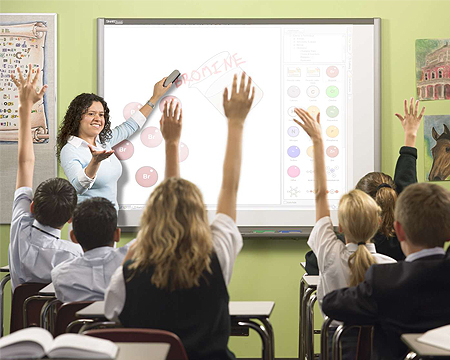 She will be my choice!
5
Solutions?
Speaker count!
Dinner time, where to go? 
Find the place where has most people talking!
Is your kid social?
Find how many (different) people they talked with!
Which class is more attractive?
Check how many students ask you questions!
	Microphone + microcomputer
6
The era of ubiquitous listening
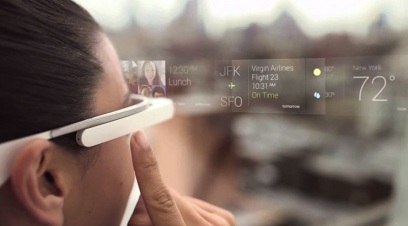 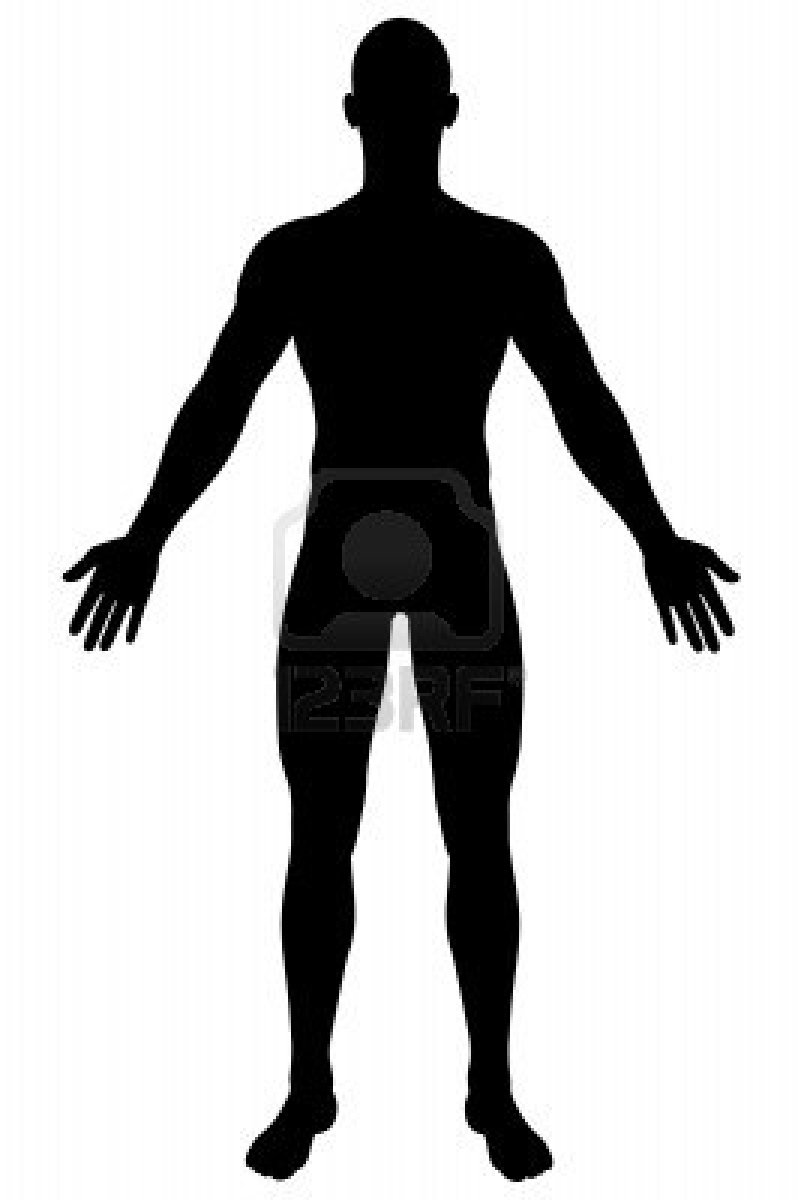 Glass
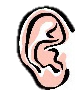 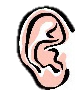 Necklace
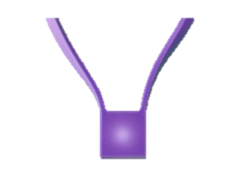 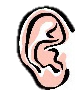 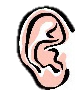 Watch
Brace
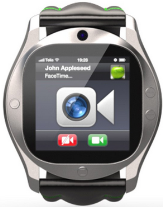 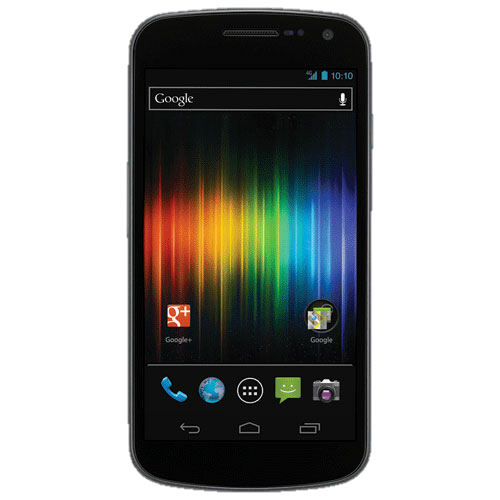 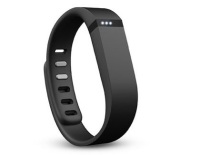 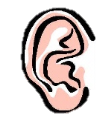 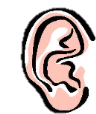 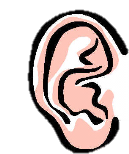 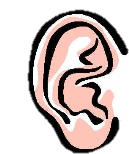 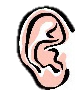 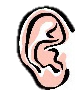 Phone
7
What we already have
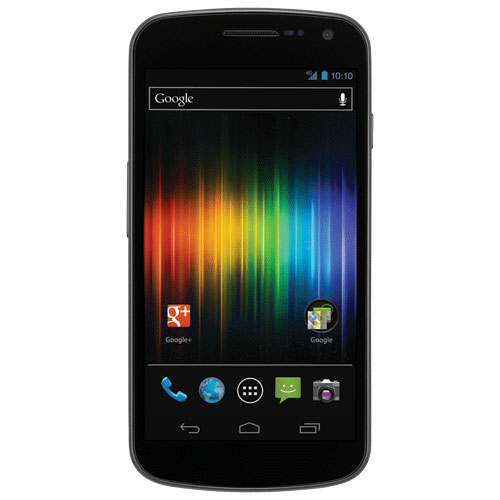 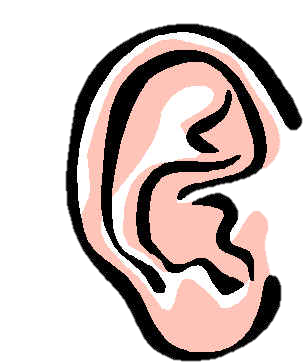 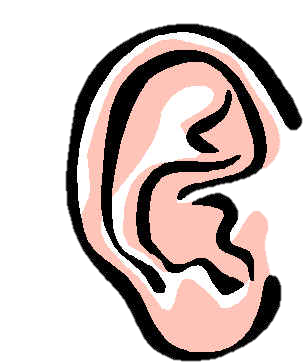 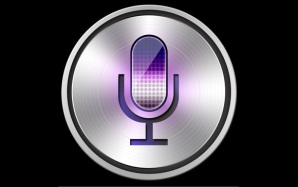 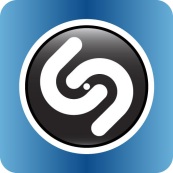 Next thing: 
Voice-centric sensing
8
Voice-centric sensing
Speech recognition
Speaker
identification
Family life
Alice
Bob
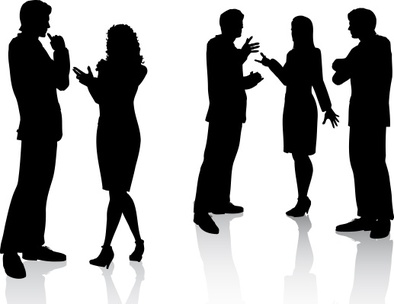 Stressful
Emotion detection
3
Speaker count
2
9
How to count?
10
How to count?
11
Overview of Crowd++
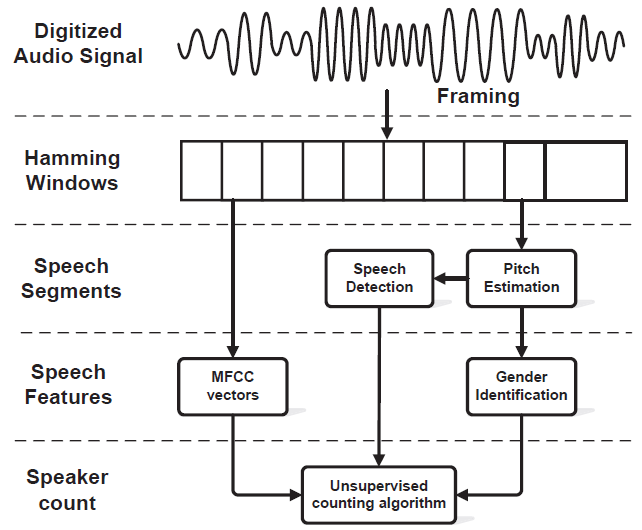 12
Speech detection
Pitch-based filter
Determined by the vibratory frequency of the vocal folds
Human voice statistics: spans from 50 Hz to 450 Hz
Human voice
450
50
f (Hz)
13
Speaker features
MFCC
Speaker identification/verification
Alice or Bob, or else?
Emotion/stress sensing
Happy, or sad, stressful, or fear, or anger?
Speaker counting
No prior information
Supervised
Unsupervised
14
Speaker features
Same speaker or not? 
MFCC + cosine similarity distance metric
MFCC 2
θ
MFCC 1
We use the angle θ to capture the distance between speech segments.
15
Speaker features
MFCC + cosine similarity distance metric
Alice’s MFCC in speech segment 3
Bob’s MFCC in speech segment 2
θd
θs
Bob’s MFCC in speech segment 1
θd > θs
16
Speaker features
MFCC + cosine similarity distance metric
histogram of θd
histogram of θs
1 second 
speech segment
2-second 
speech segment
We use 3-second for basic speech unit.
3-second 
speech segment
.
.
.
10 seconds is not natural in conversation!
10-second 
speech segment
17
Speaker features
MFCC + cosine similarity distance metric
3-second speech segment
15
30
18
Speaker features
Pitch + gender statistics
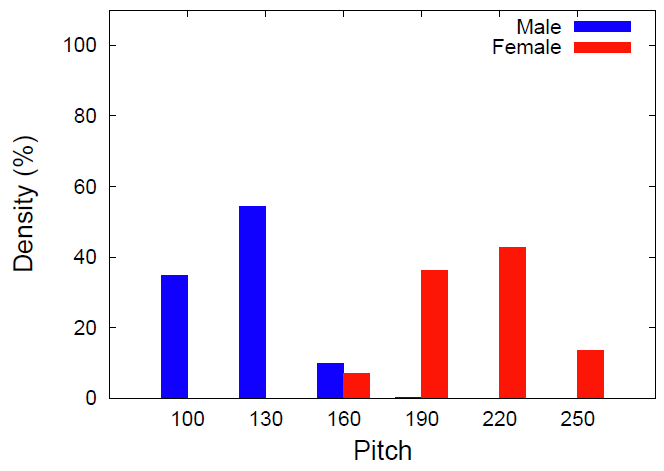 (Hz)
19
Same speaker or not?
IF MFCC cosine similarity score < 15
		    AND
Pitch indicates they are same gender
Same speaker
ELSEIF MFCC cosine similarity score > 30
			OR
Pitch indicates they are different genders
Different speakers
ELSE
Not sure
20
Conversation example
Time
Speaker A
Speaker B
Speaker C
Overlap
Overlap
Silence
Conversation
21
Unsupervised speaker counting
Phase 1: pre-clustering
Merge the speech segments from same speakers
22
Unsupervised speaker counting
Ground truth
Segmentation
Same speaker
Pre-clustering
23
Unsupervised speaker counting
Ground truth
Segmentation
Merge
Pre-clustering
24
Unsupervised speaker counting
Ground truth
Segmentation
Keep going …
Pre-clustering
25
Unsupervised speaker counting
Ground truth
Segmentation
Same speaker
Pre-clustering
26
Unsupervised speaker counting
Ground truth
Segmentation
Merge
Pre-clustering
27
Unsupervised speaker counting
Ground truth
Segmentation
Keep going …
Pre-clustering
28
Unsupervised speaker counting
Ground truth
Segmentation
Same speaker
Pre-clustering
29
Unsupervised speaker counting
Ground truth
Segmentation
Merge
Pre-clustering
30
Unsupervised speaker counting
Ground truth
Segmentation
Merge
Pre-clustering
.
.
.
Pre-clustering
31
Unsupervised speaker counting
Phase 1: pre-clustering
Merge the speech segments from same speakers
Phase 2: counting
Only admit new speaker when its speech segment is different from all the admitted speakers.
Dropping uncertain speech segments.
32
Unsupervised speaker counting
Counting: 0
33
Unsupervised speaker counting
Counting: 1
Admit first speaker
34
Unsupervised speaker counting
Counting: 1
Not sure
Counting: 1
35
Unsupervised speaker counting
Counting: 1
Drop it
Counting: 1
36
Unsupervised speaker counting
Counting: 1
Different speaker
Counting: 1
37
Unsupervised speaker counting
Counting: 1
Admit new speaker!
Counting: 2
38
Unsupervised speaker counting
Counting: 1
Counting: 2
Same speaker
Counting: 2
39
Unsupervised speaker counting
Counting: 1
Counting: 2
Same speaker
Counting: 2
Different speaker
40
Unsupervised speaker counting
Counting: 1
Counting: 2
Merge
Counting: 2
41
Unsupervised speaker counting
Counting: 1
Counting: 2
Not sure
Counting: 2
42
Unsupervised speaker counting
Counting: 1
Counting: 2
Not sure
Counting: 2
Not sure
43
Unsupervised speaker counting
Counting: 1
Counting: 2
Drop
Counting: 2
44
Unsupervised speaker counting
Counting: 1
Counting: 2
Different speaker
Counting: 2
45
Unsupervised speaker counting
Counting: 1
Counting: 2
Different speaker
Counting: 2
Different speaker
46
Unsupervised speaker counting
Counting: 1
Counting: 2
Admit new speaker!
Counting: 3
47
Unsupervised speaker counting
Counting: 1
Counting: 2
Counting: 3
Ground truth
We have three speakers 
in this conversation!
48
Evaluation metric
Error count distance
The difference between the estimated count and the ground truth.
49
Benchmark results
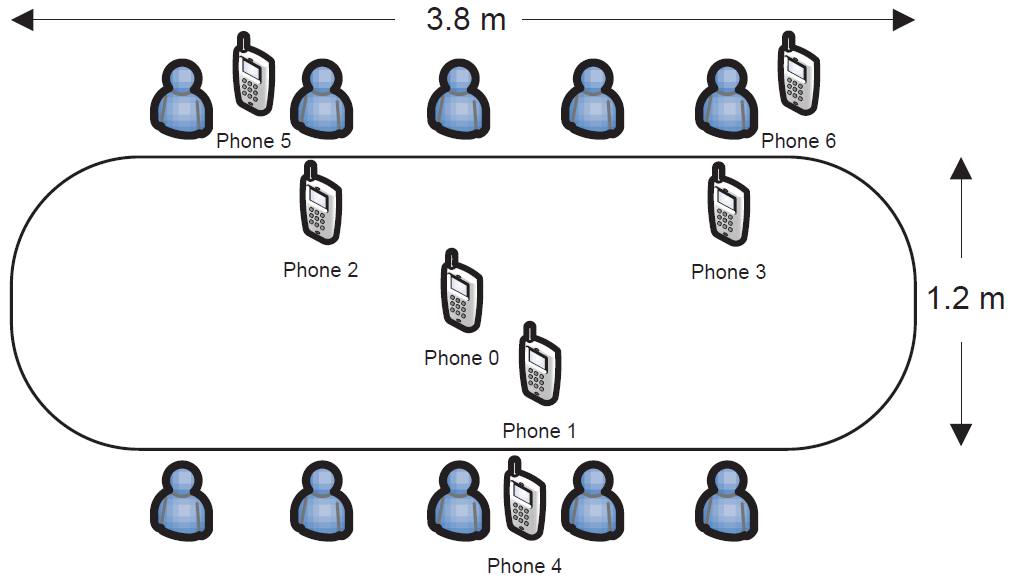 50
Benchmark results
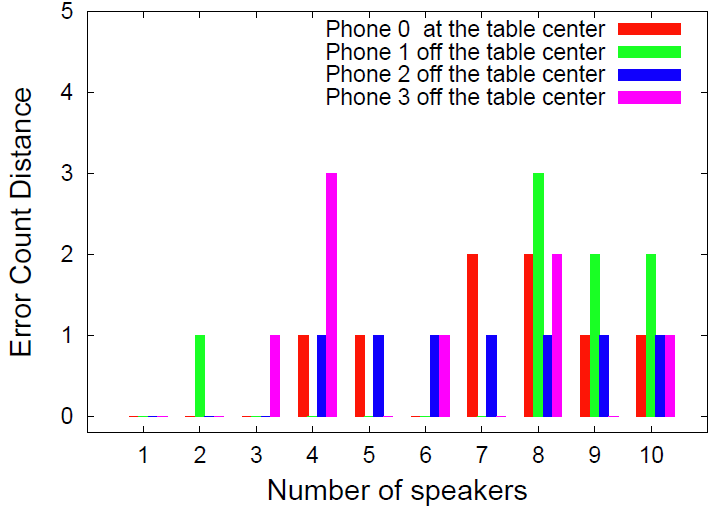 Phone’s position on the table 
does not matter much
51
Benchmark results
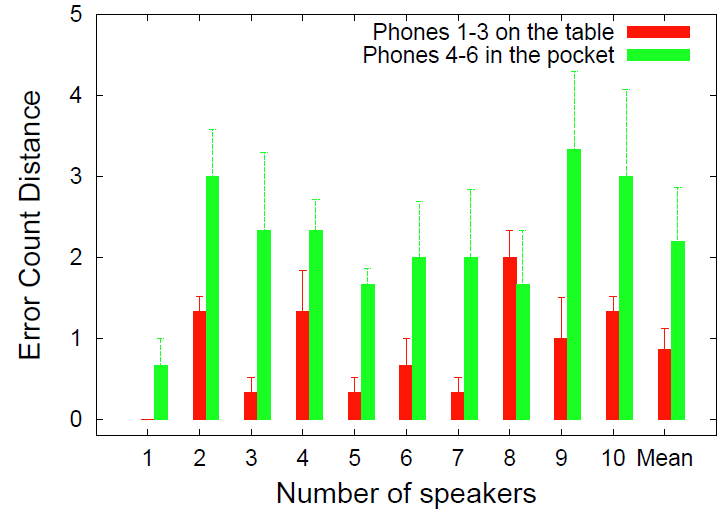 Phones on the table are better than inside the pockets
52
Benchmark results
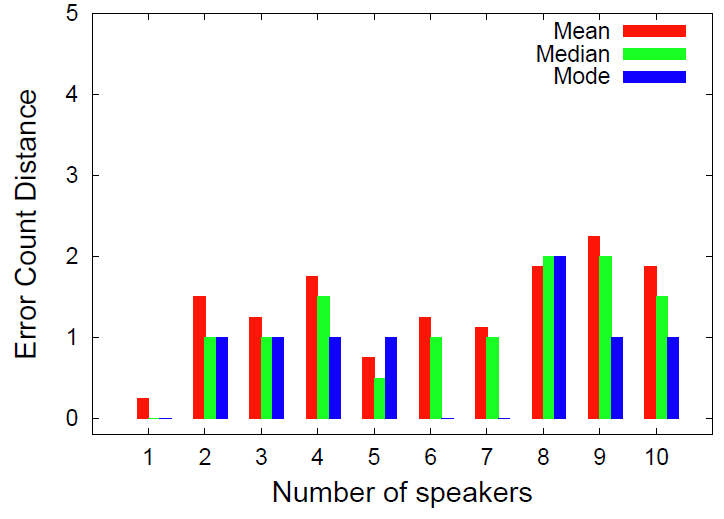 Collaboration among multiple phones provide better results
53
Large scale crowdsourcing effort
120 users from university and industry contribute 109 audio clips of 1034 minutes in total.
Private indoor
Public indoor
Outdoor
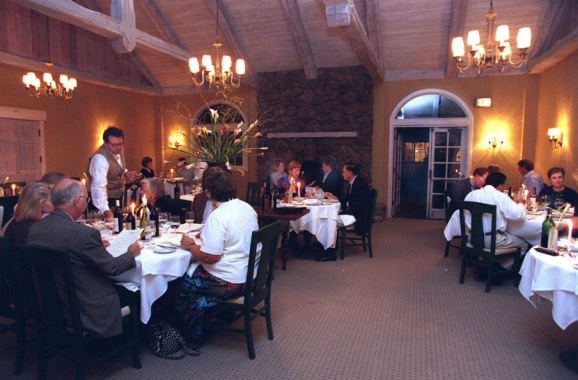 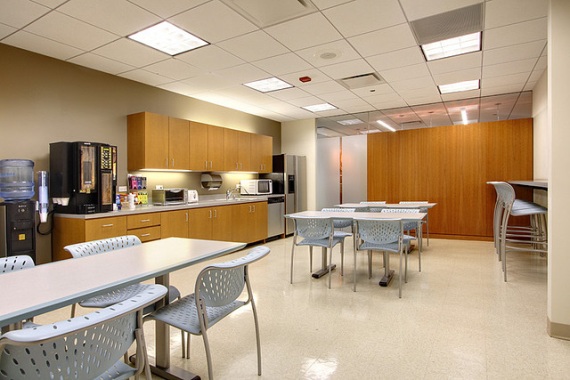 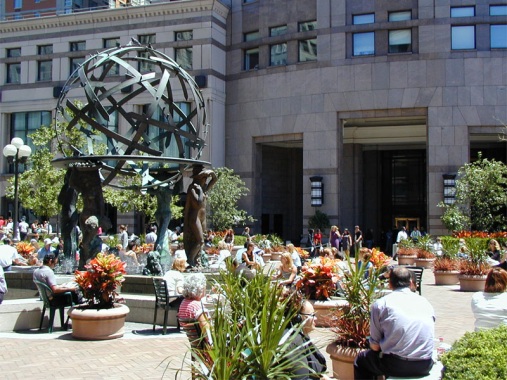 54
Large scale crowdsourcing results
The error count results in all environments are reasonable.
55
Computational latency
It takes less than 1 minute to process a 5-minute conversation.
56
Energy efficiency
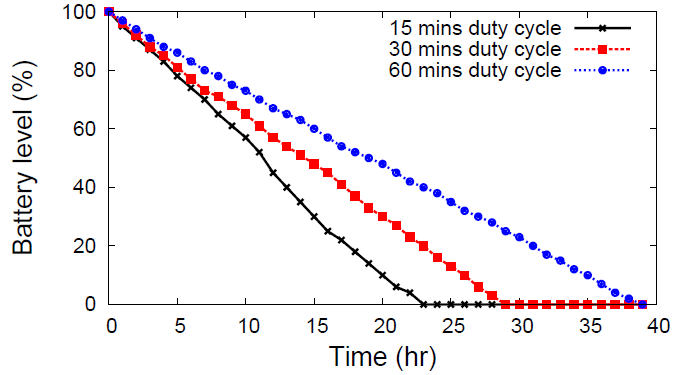 57
Use case 1: Crowd estimation
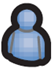 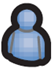 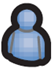 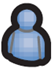 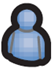 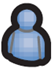 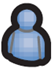 Group 2
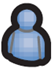 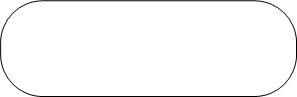 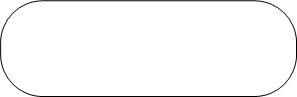 Group 2
Group 1
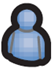 Group 3
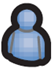 Group 1
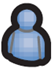 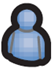 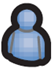 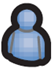 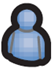 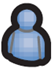 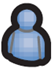 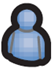 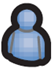 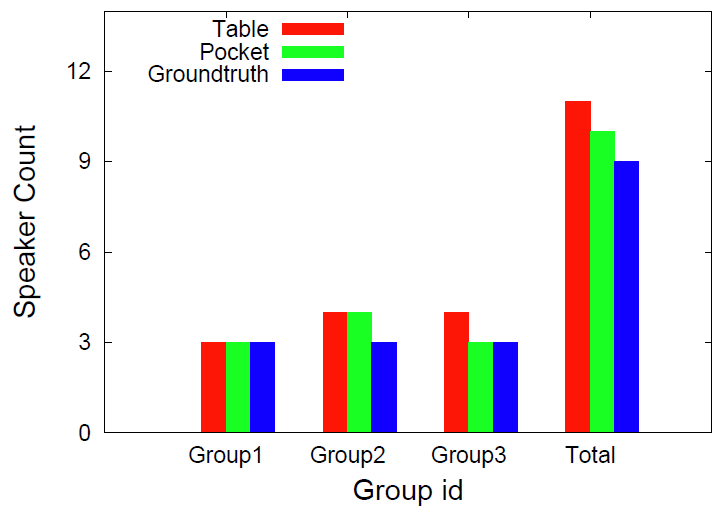 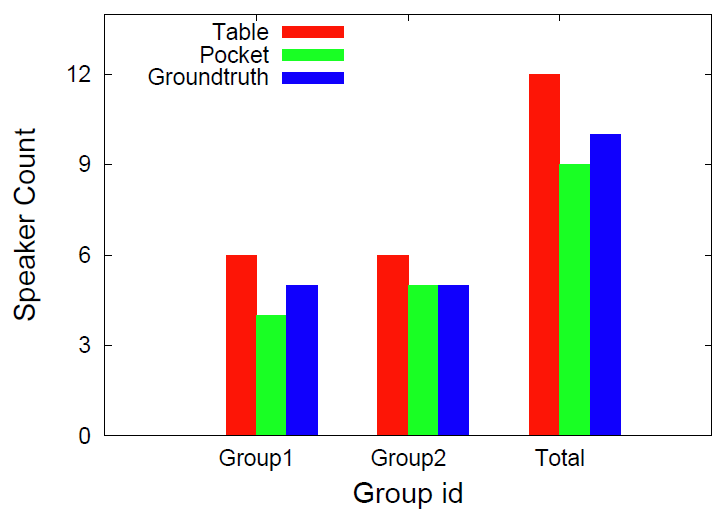 58
Use case 2: Social log
Ph.D student life snapshot before UbiComp’13 submission
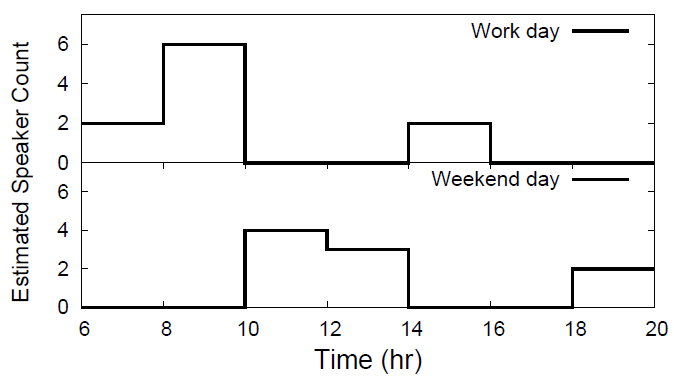 Class
Research
Research
Meeting
Home
His paper is accepted!
Sleeping
Lunch
Research
Dinner
59
Use case 3: Speaker count patterns
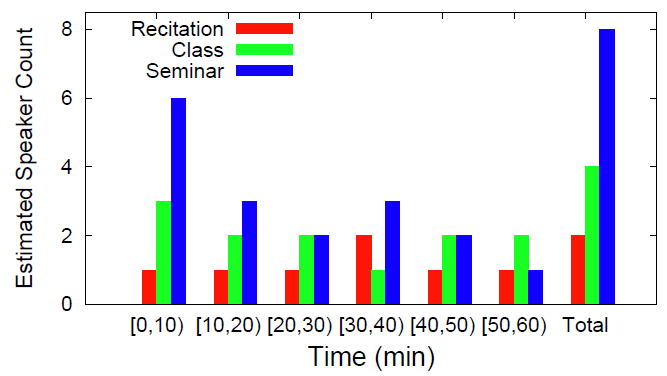 Different talks show very different speaker count patterns as time goes.
60
Conclusion
Smartphones can count the number of speakers with reasonable accuracies in different environments.
Crowd++ can enable different social sensing applications.
61
Thank you
Chenren Xu
WINLAB/ECE
Rutgers University
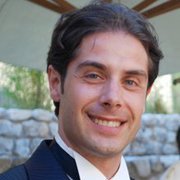 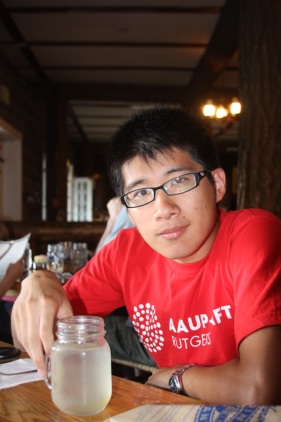 Emiliano Miluzzo
AT&T Labs
Research
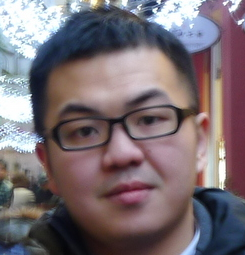 Yih-Farn Chen
AT&T Labs 
Research
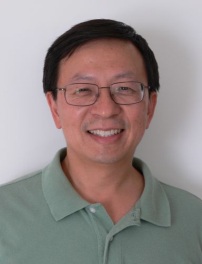 Sugang Li
WINLAB/ECE
Rutgers University
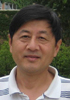 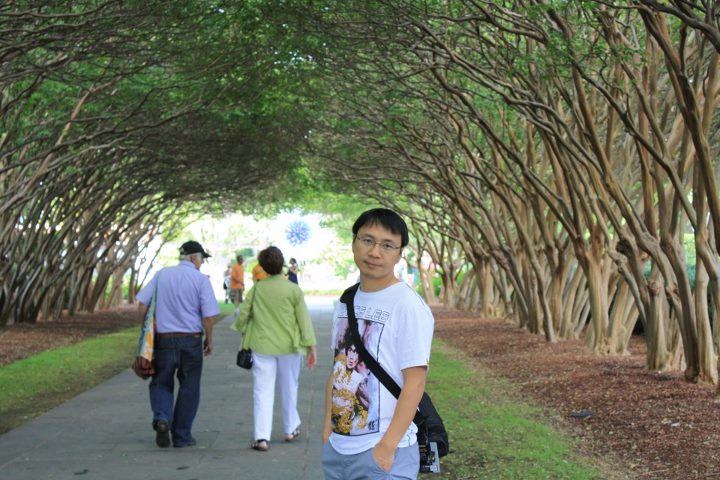 Gang Liu
CRSS
UT Dallas
Jun Li
Interdigital
Communication
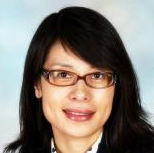 Bernhard Firner
WINLAB/ECE
Rutgers University
Yanyong Zhang
WINLAB/ECE
Rutgers University
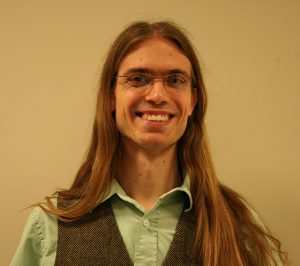 62